Hier de titel van de presentatie invoegen
Openingsdia

Beeld op de positie van dit grijze kader. 

Voeg een afbeelding toe
Muis-klik rechts op de afbeelding en selecteer ‘Bijsnijden’
Pas de breedte van de afbeelding aan en zonodig de uitsnede
Selecteer de afbeelding en ga naar menu ‘Schikken / Naar achtergrond’ om deze achter het blauwe kader te plaatsen
Verwijder dit grijze kader
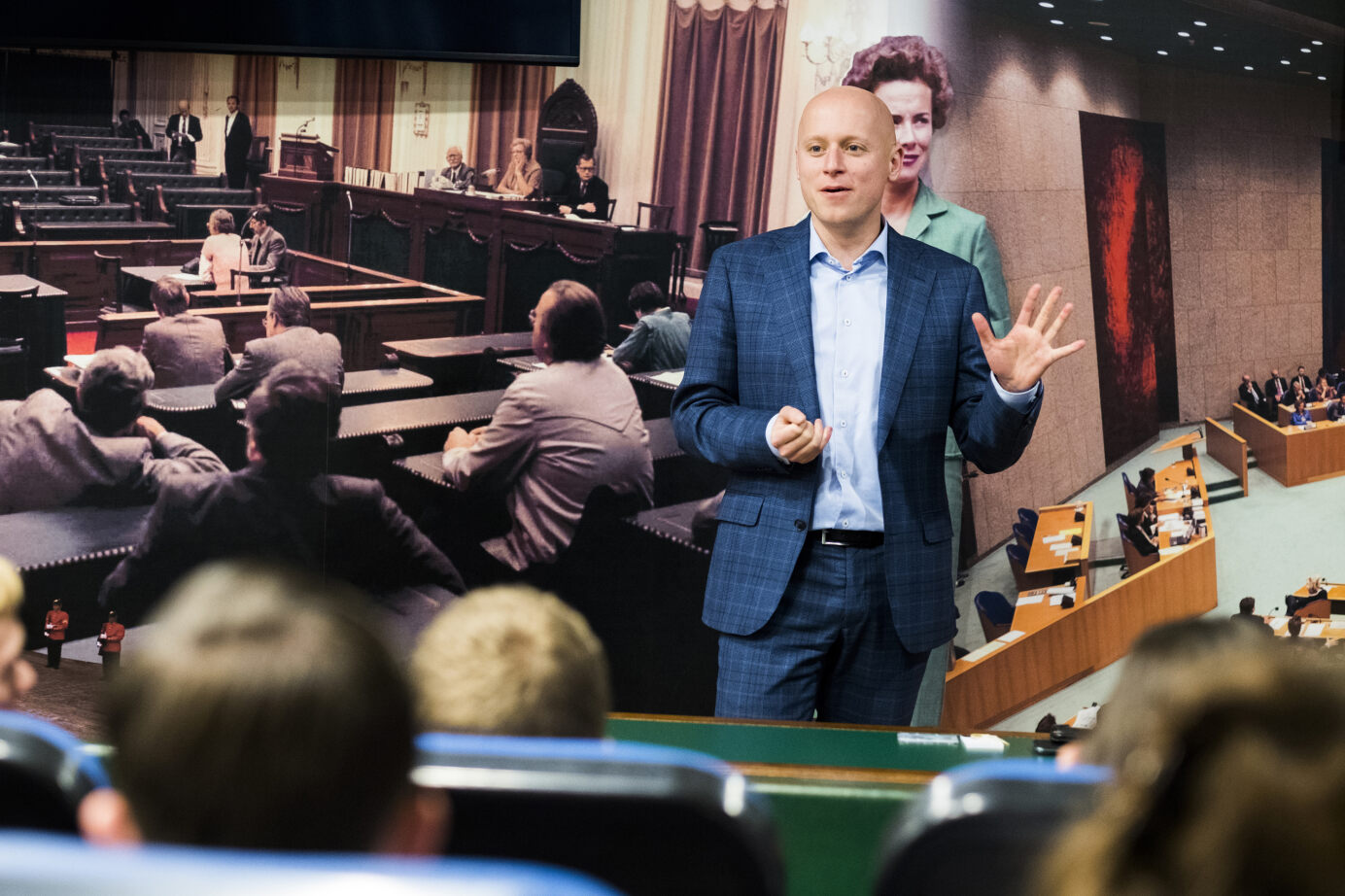 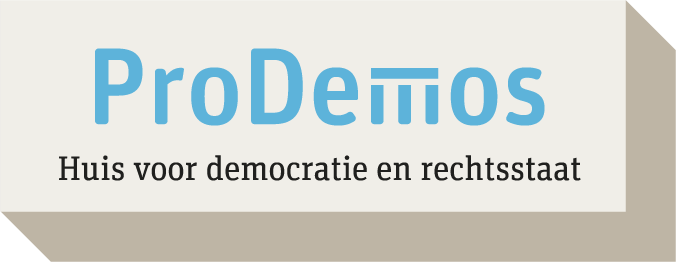 Hoe kom je in de Tweede Kamer?
[Speaker Notes: Voeg voor de openingsdia een afbeelding toe uit het ProDemos beeldarchief.
Ga in het menu naar Schikken / Naar achtergrond
Vergroot zonodig de afbeelding, zorg dat het kader gevuld is en maak een aardige uitsnede.]
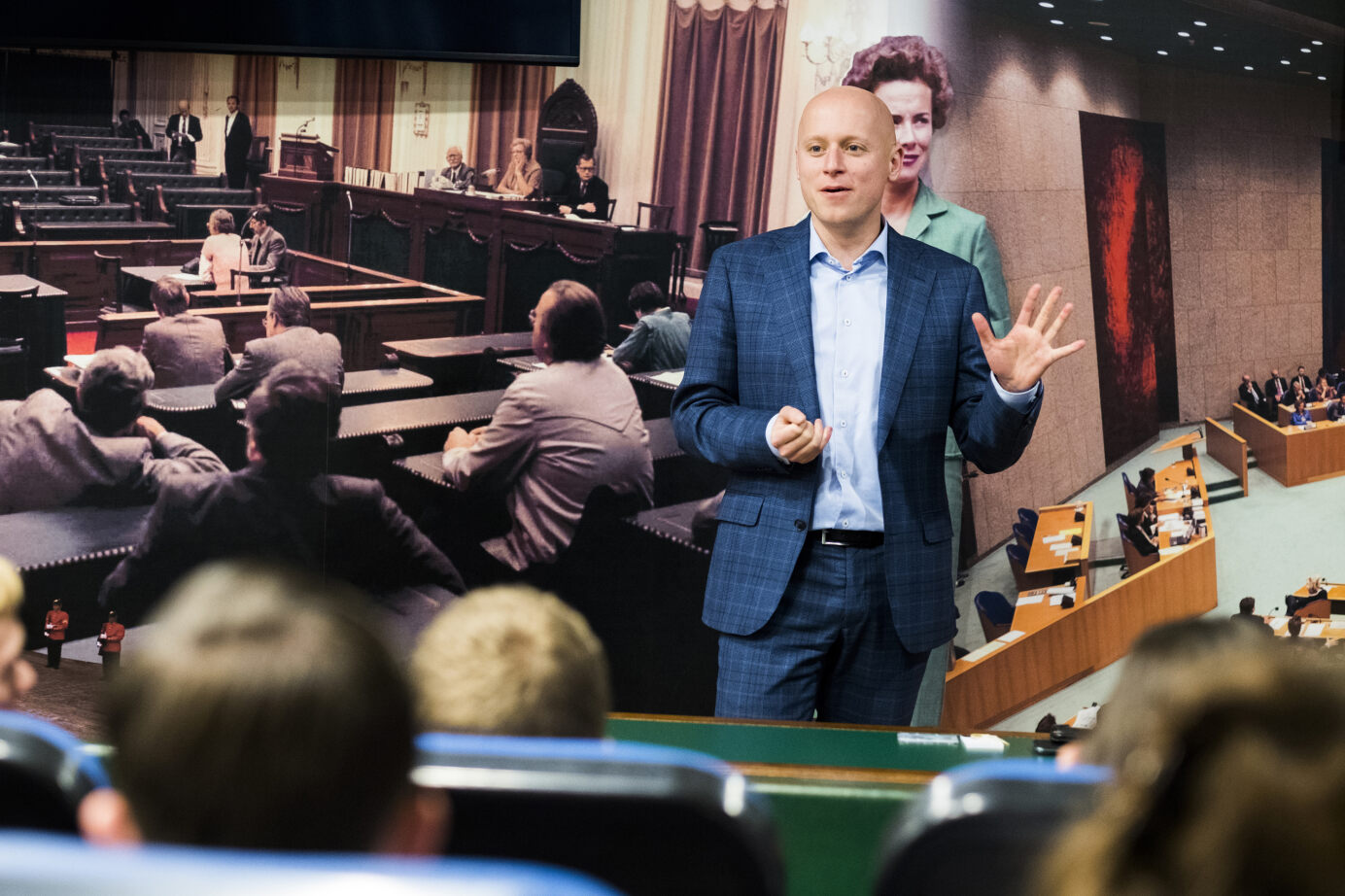 Vandaag hebben we het over...
Welke twee taken heeft een Tweede Kamerlid?
Welke twee stappen moet je zetten om gekozen te worden als Kamerlid?
Welke problemen in Nederland zouden jullie graag willen oplossen en waarom?
Wat doet een lid van de Tweede Kamer?
Een Kamerlid...
Schrijft wetten
Controleert de regering
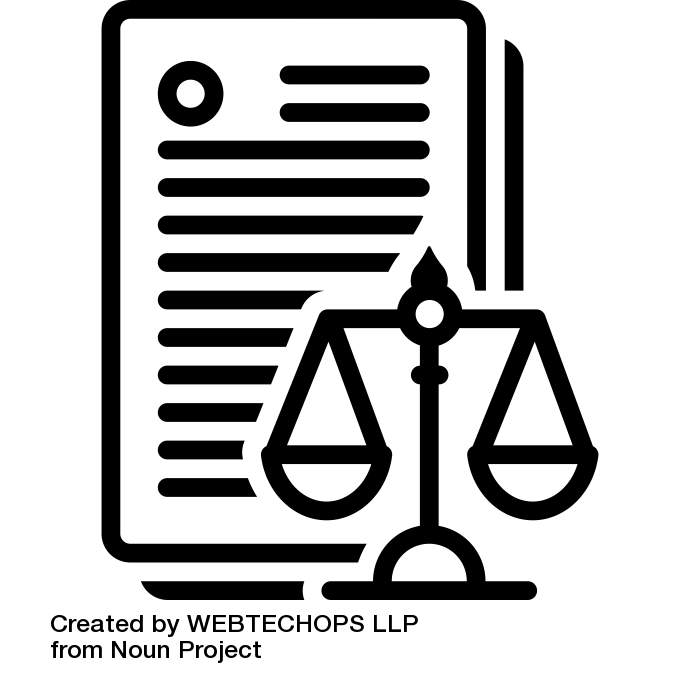 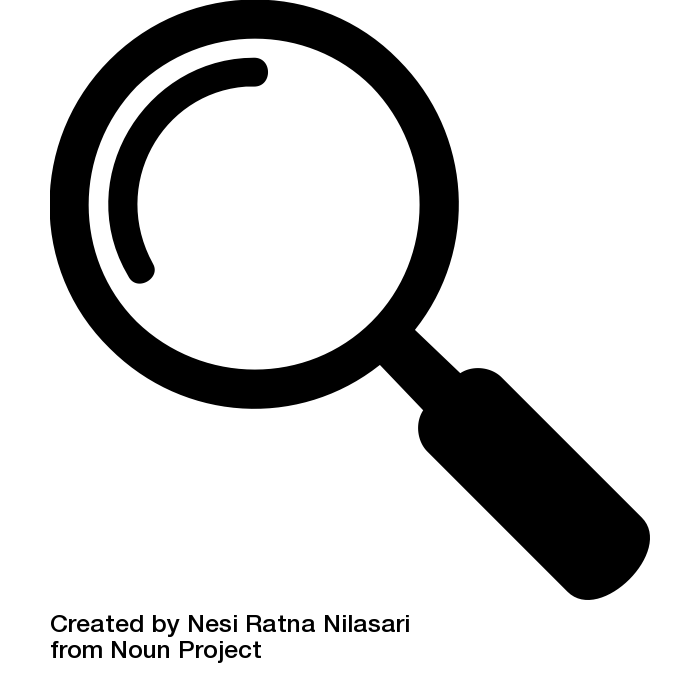 Quiz: Ja of nee?
Om Tweede Kamerlid te worden, moet je een opleiding tot politicus doen
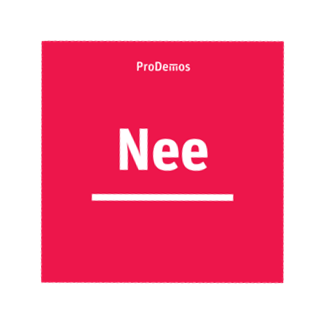 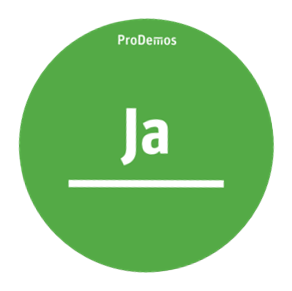 Om Tweede Kamerlid te worden, moet je een opleiding tot politicus doen
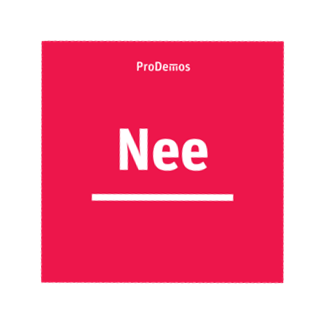 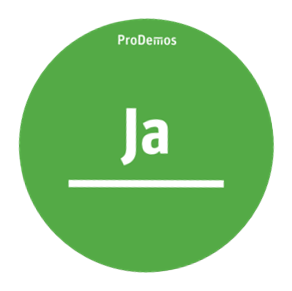 Om Tweede Kamerlid te mogen worden, moet je minstens achttien jaar oud zijn
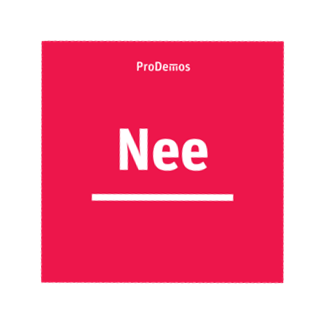 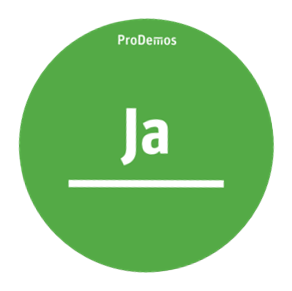 Om Tweede Kamerlid te mogen worden, moet je minstens achttien jaar oud zijn
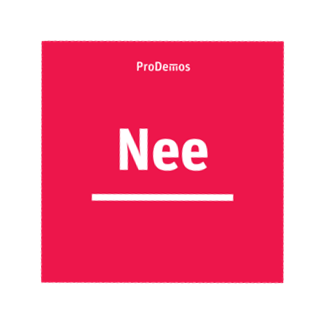 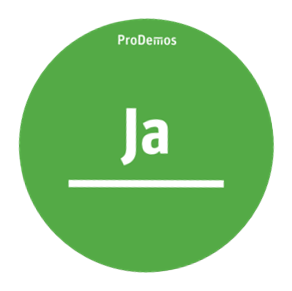 Als je Tweede Kamerlid bent geworden, dan ben je voor altijd Kamerlid
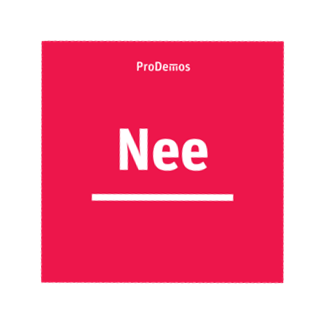 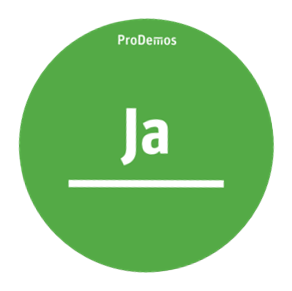 Als je Tweede Kamerlid bent geworden, dan ben je dat voor de rest van je leven
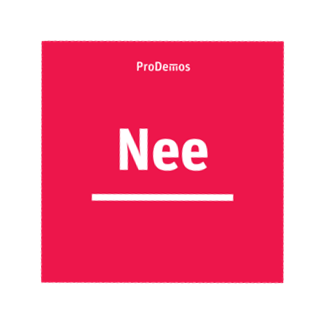 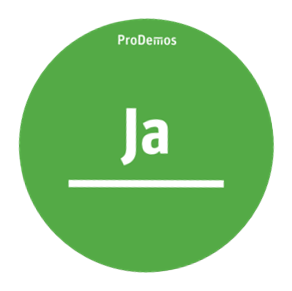 Hoe kom je de Tweede Kamer in?
Stap 1
Zorg dat je op de kandidatenlijst van een partij komt, of begin zelf je eigen partij!
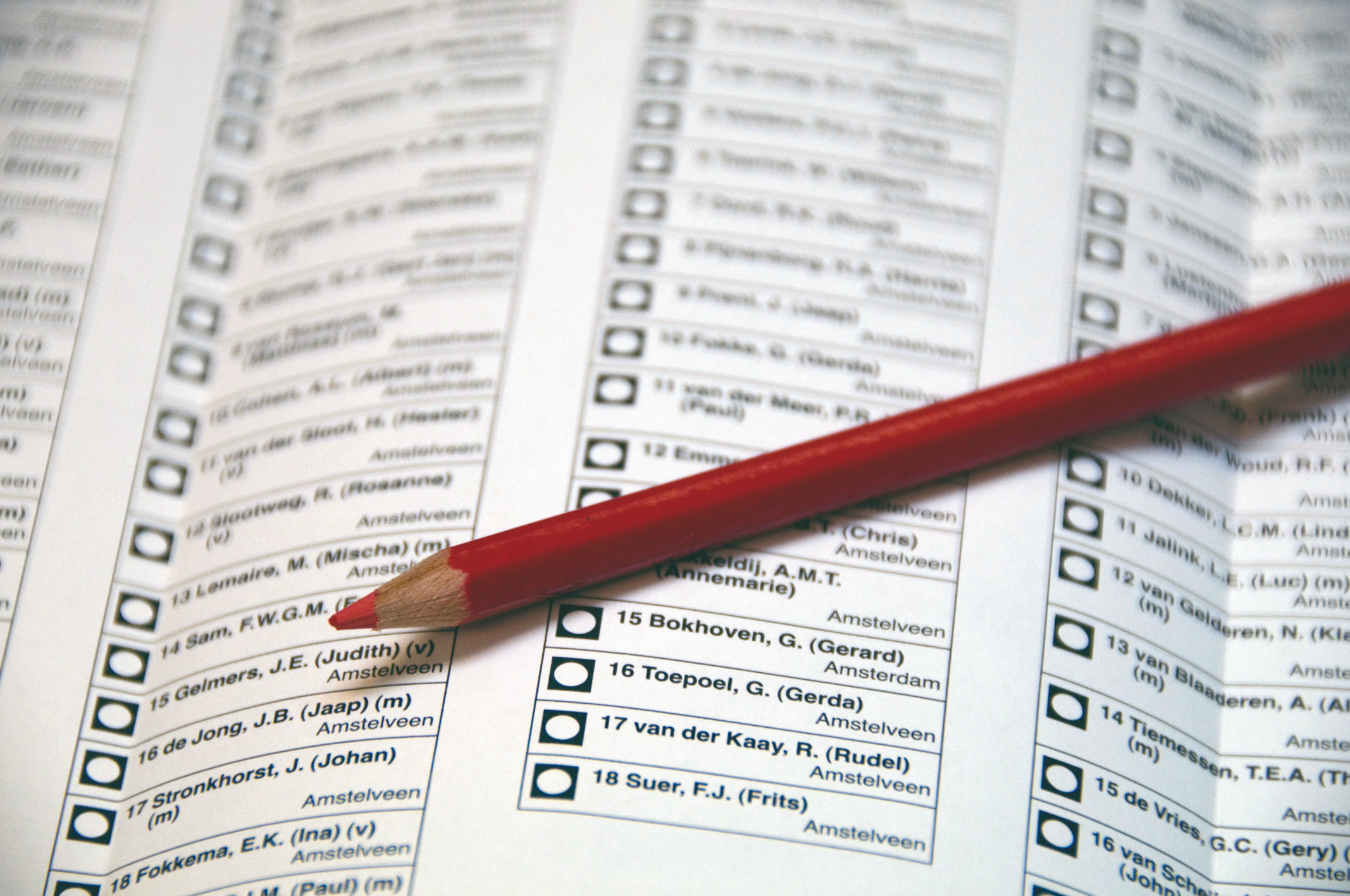 Stap 2
Zorg dat veel mensen op jou of jouw partij stemmen. Als jouw partij genoeg stemmen krijgt, kom je in de Tweede Kamer!
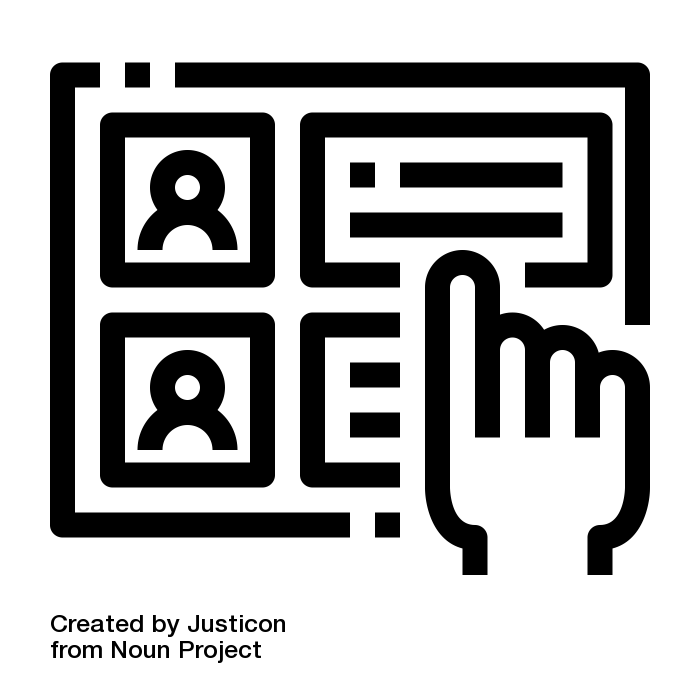 Hoeveel stemmen voor een zetel?
Stel: 150 mensen hebben gestemd tijdens de verkiezing. In dat geval heb je 1 stem nodig voor een zetel in de Tweede Kamer. 

En als 1500 mensen hebben gestemd, dan heb je dus 10 stemmen nodig voor een zetel.
[Speaker Notes: NB: Bij de Tweede Kamerverkiezing van 2021 stemden ruim 10 miljoen mensen. Je zou de leerlingen kunnen laten uitrekenen hoeveel stemmen er toen nodig waren voor 1 zetel. Het antwoord is: 10.000.000 : 150 = 66.666 stemmen.]
Voorkeurstemmen
Uitslag: Deze voorbeeldpartij heeft 6 stemmen gekregen:

#1: 6
#2: 0
#3: 0
#4: 0
#5: 0
#6: 0 
#7: 0
#8: 0
#9: 0
Voorkeurstemmen
Uitslag: Deze voorbeeldpartij heeft 6 stemmen gekregen:

#1: 3
#2: 0
#3: 0
#4: 0
#5: 0
#6: 0
#7: 0
#8: 1
#9: 2
Gekozen door voorkeurstemmen
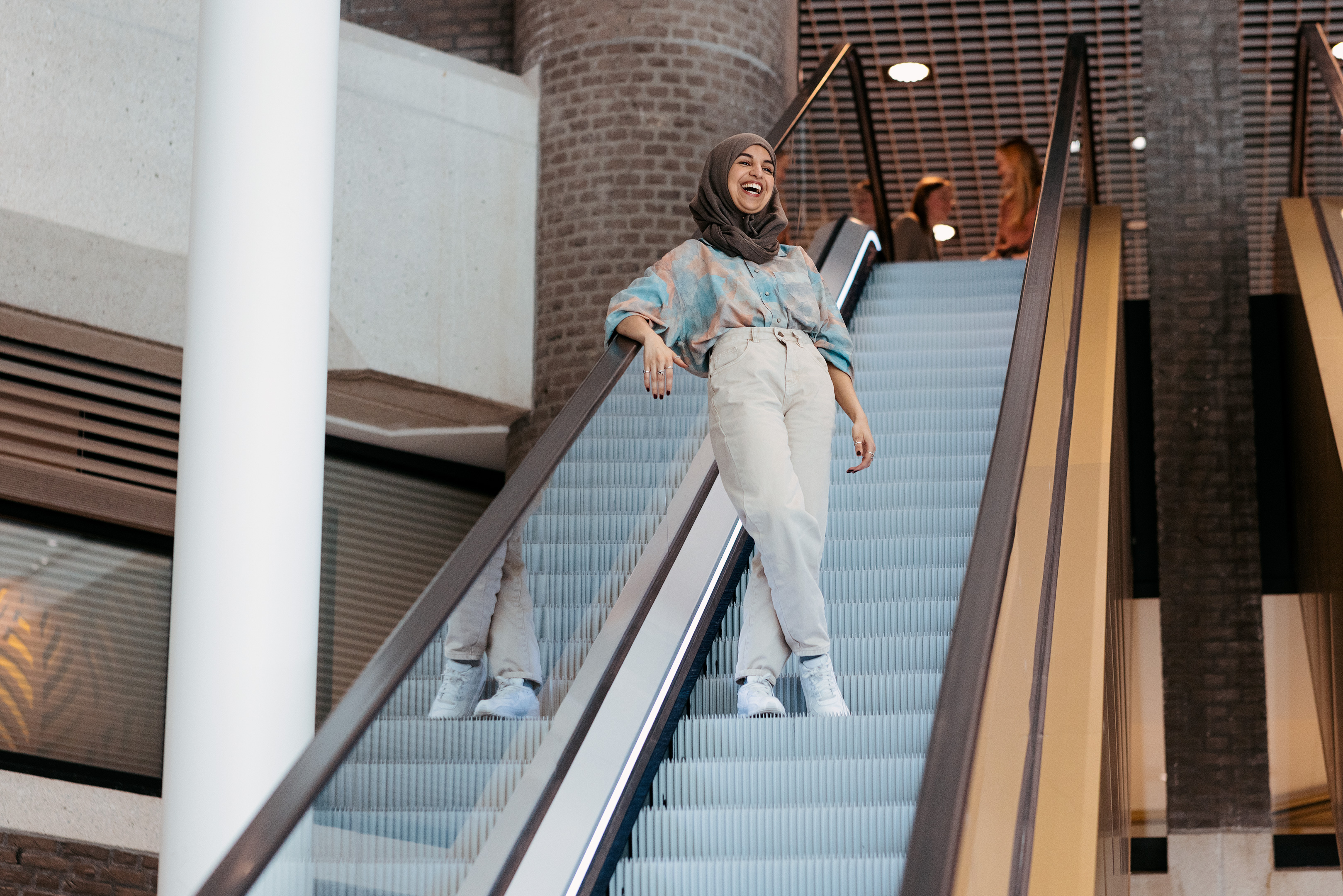 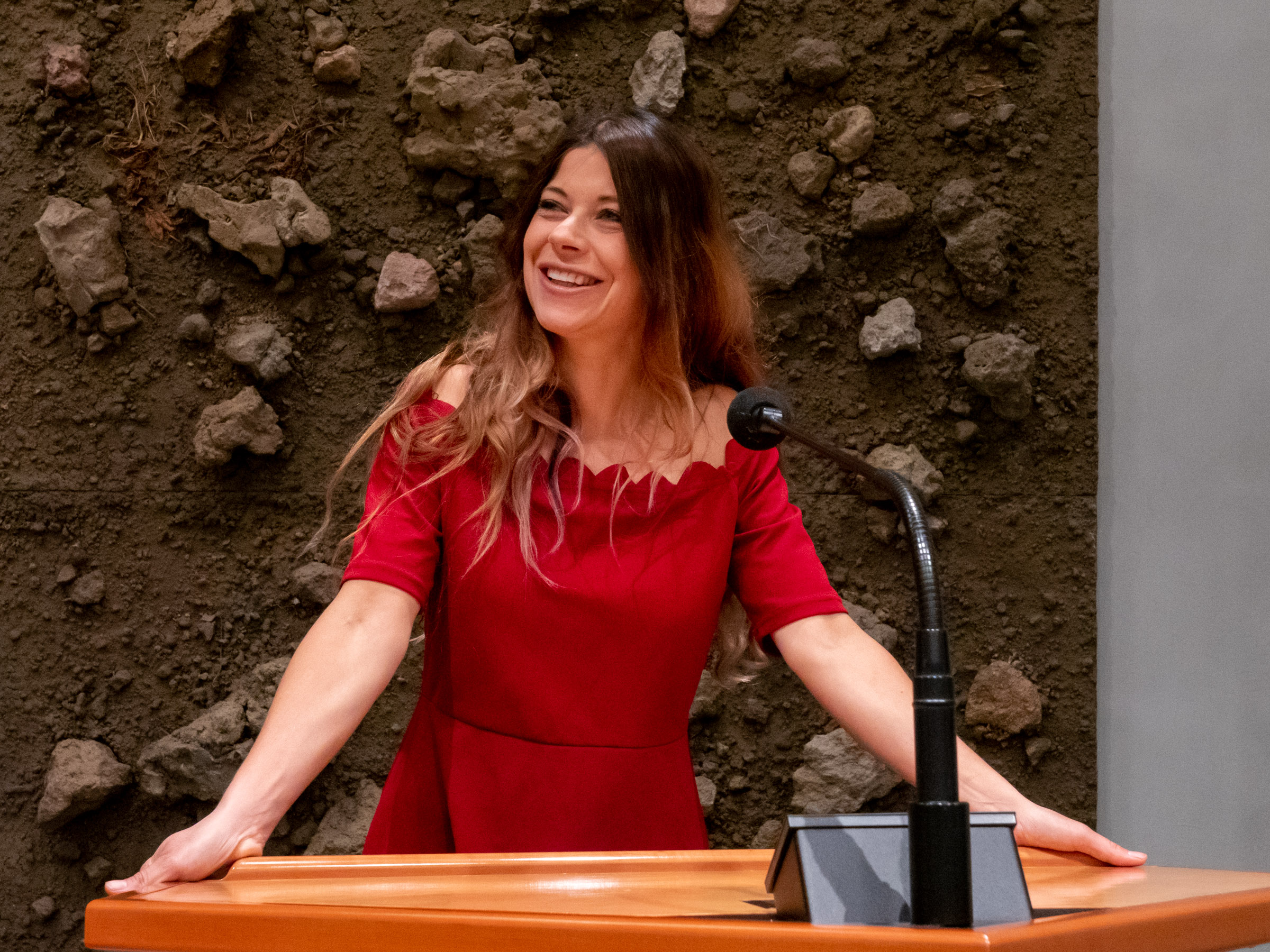 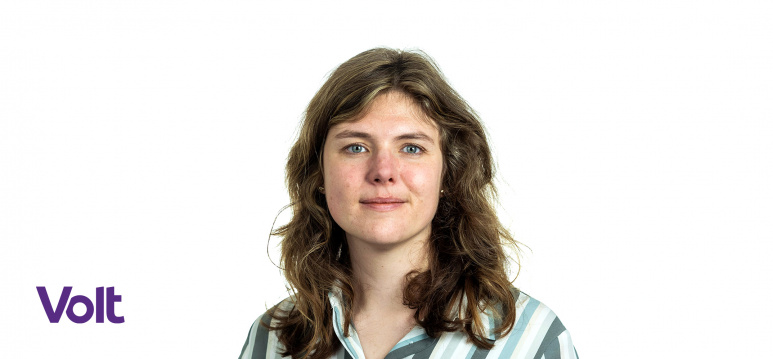 Marieke Koekkoek
(Volt)
Lisa Westerveld 
(GroenLinks)
Kauthar Bouchallikht 
(GroenLinks)
[Speaker Notes: By GroenLinks/Lotte Dale - https://inbeeld.groenlinks.nl/s/2faxeZqGTpS3KG8 (access date 13 december 2022), CC BY-SA 4.0, https://commons.wikimedia.org/w/index.php?curid=126596216
By GroenLinks - https://inbeeld.groenlinks.nl/s/2faxeZqGTpS3KG8 (access date 13 december 2022), CC BY-SA 4.0, https://commons.wikimedia.org/w/index.php?curid=126596443]
Opdracht: Begin je eigen partij!
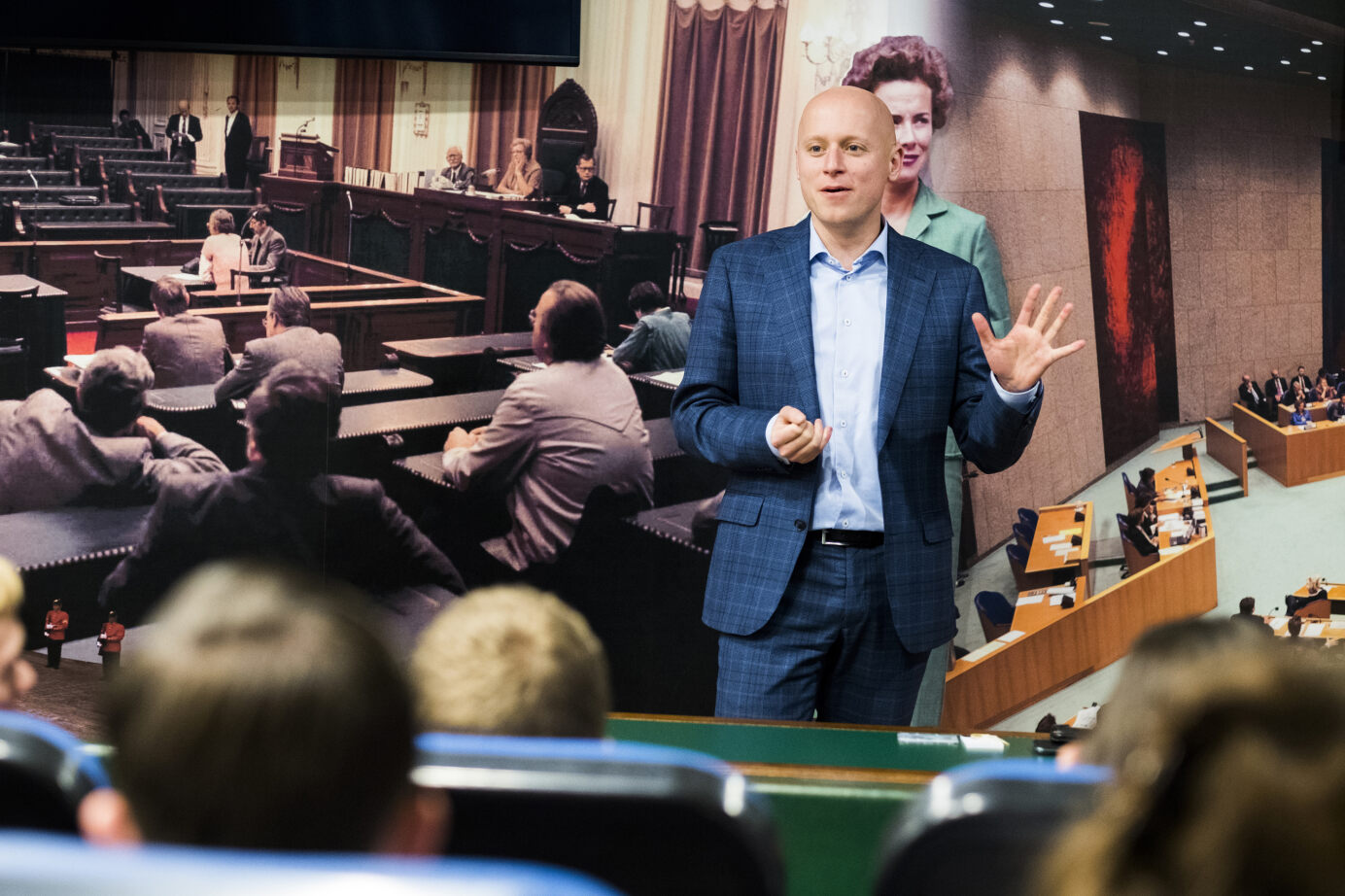 Begin je eigen partij – deel 1
Werk in groepjes van 3-4 
Bekijk de wetsvoorstellen op het werkblad. 
Welke twee voorstellen vinden jullie goed? Schrijf die twee voorstellen op onder het kopje 'standpunten' 
Tijd: 5 minuten
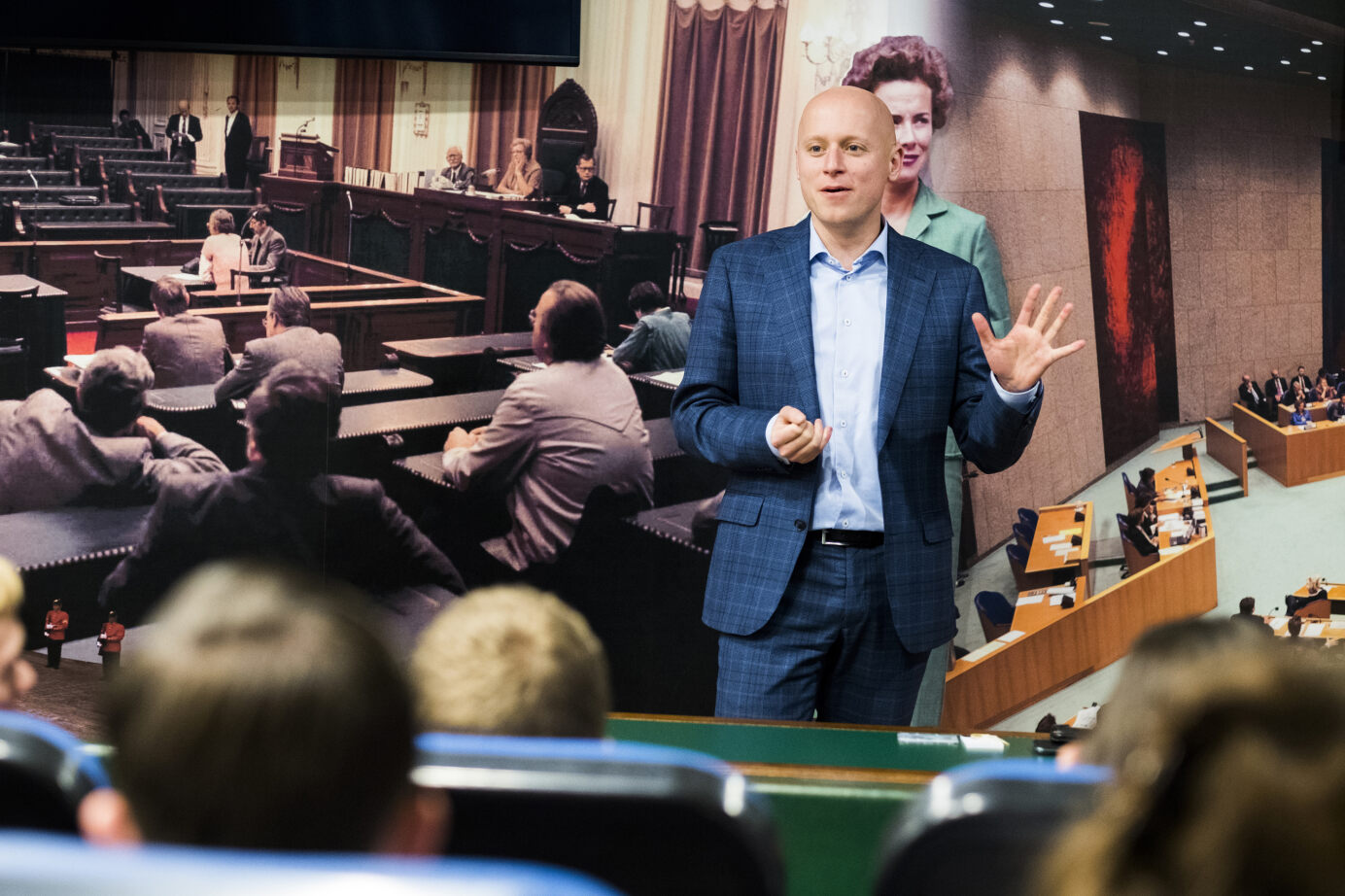 Begin je eigen partij – deel 2
Maak nu een kieslijst. Bedenk wie bovenaan komt, wie tweede, derde, enz. 
Tijd: 3 minuten
Daarna: Klassikaal bespreken
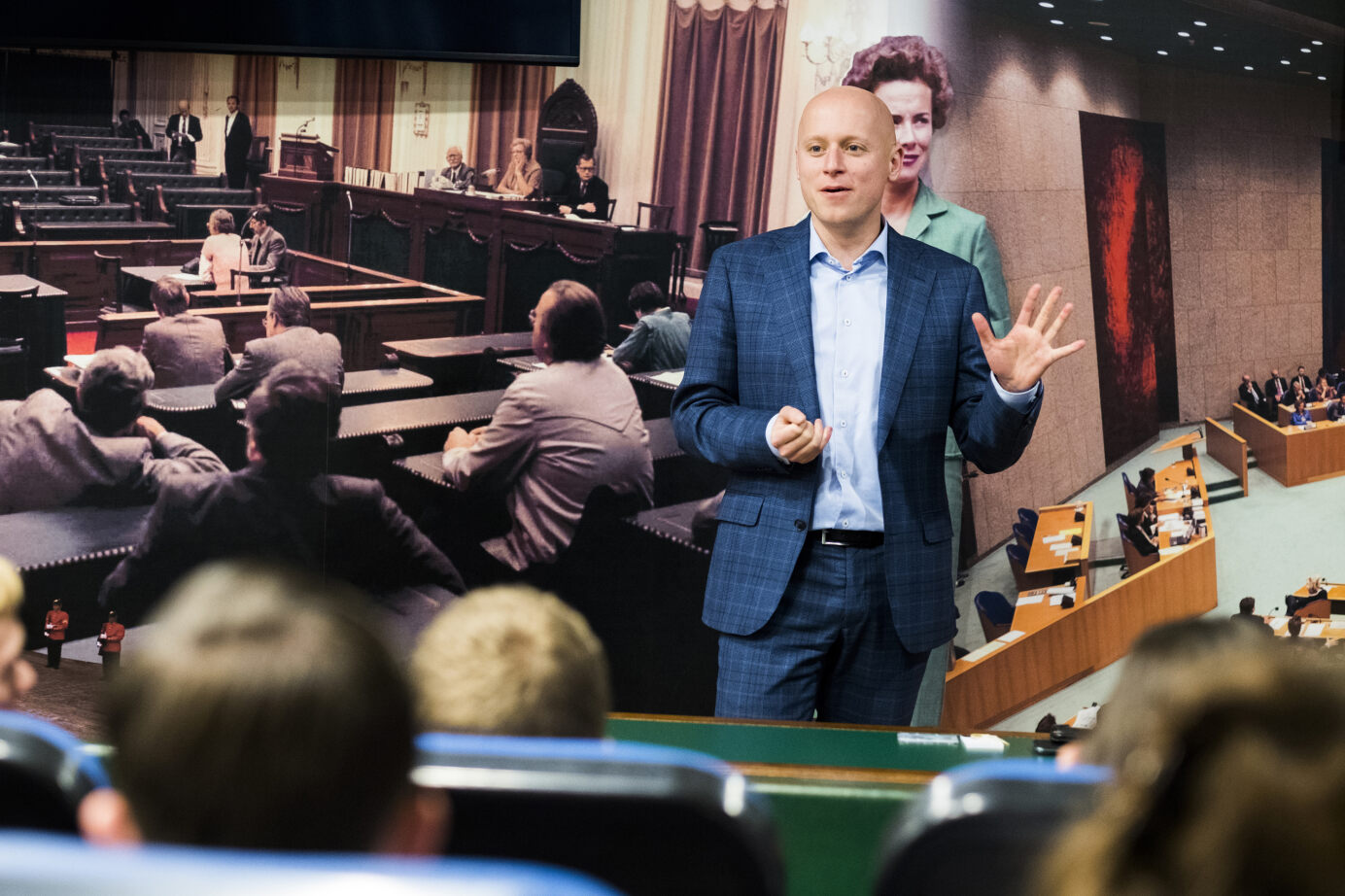 Vandaag hebben we het gehad over..
Welke twee taken een Tweede Kamerlid heeft
Welke twee stappen je moet zetten om gekozen te worden als Kamerlid
Welke problemen in Nederland jullie graag zouden willen oplossen en waarom
prodemos.nl